GPCR-PKA-CREB
Activation of GPCR generates cAMP.
AC
AC
Cell membrane
cAMP
γ
α
α
β
GTP
GDP
ATP
GTP
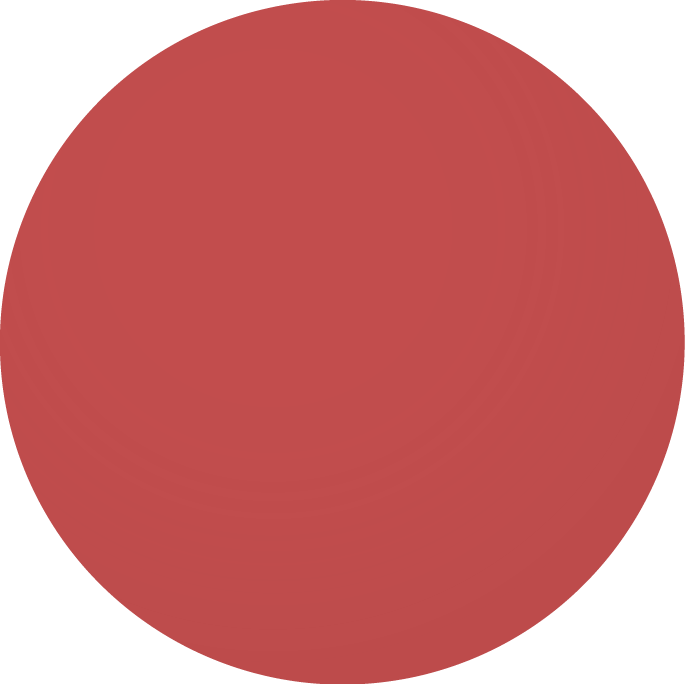 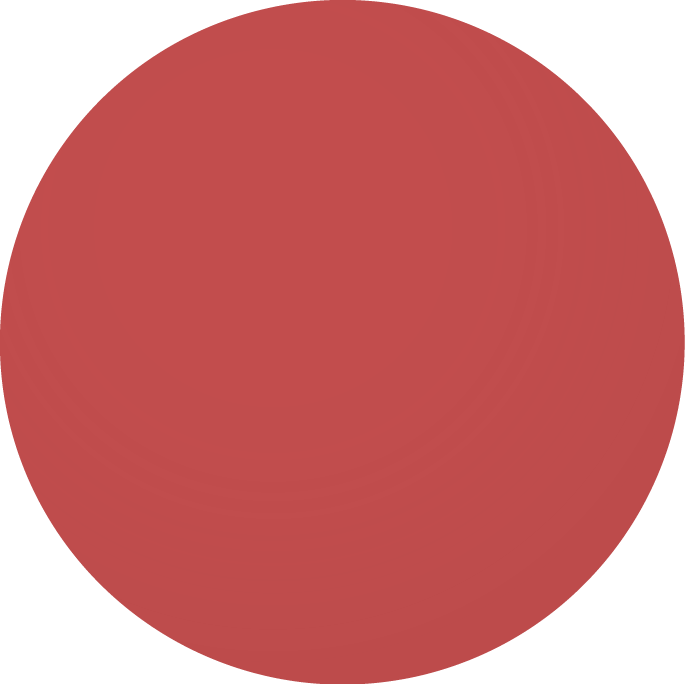 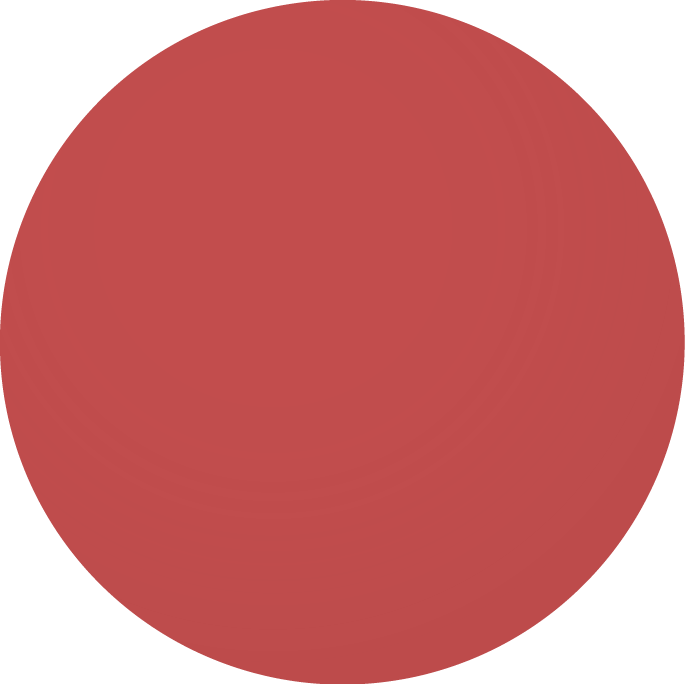 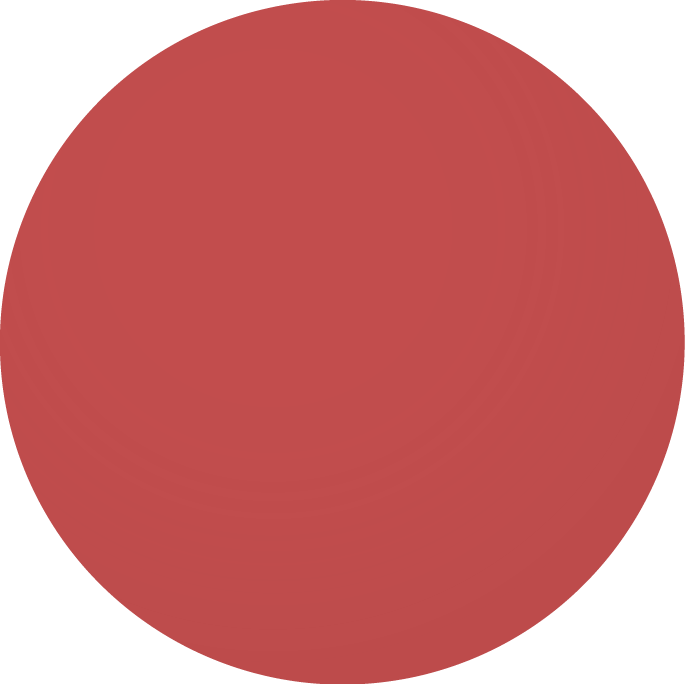 cAMP
cAMP
cAMP
cAMP
cAMP activates PKA.  CREB binds CRE.
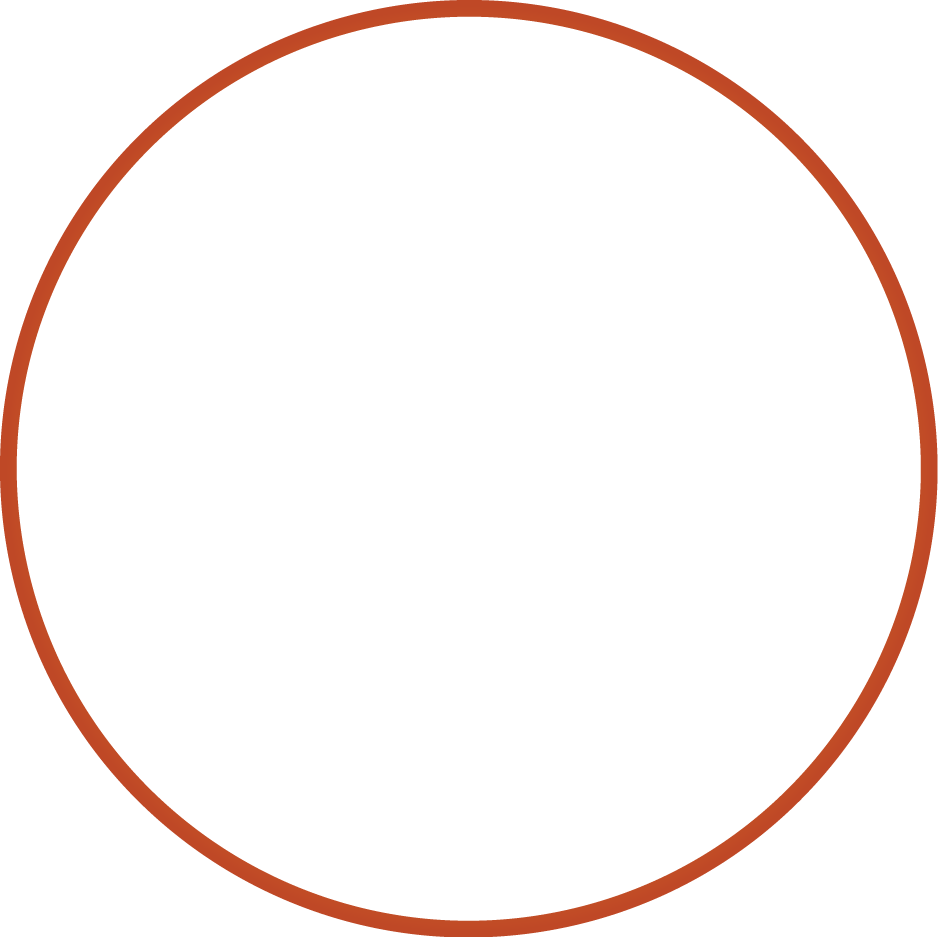 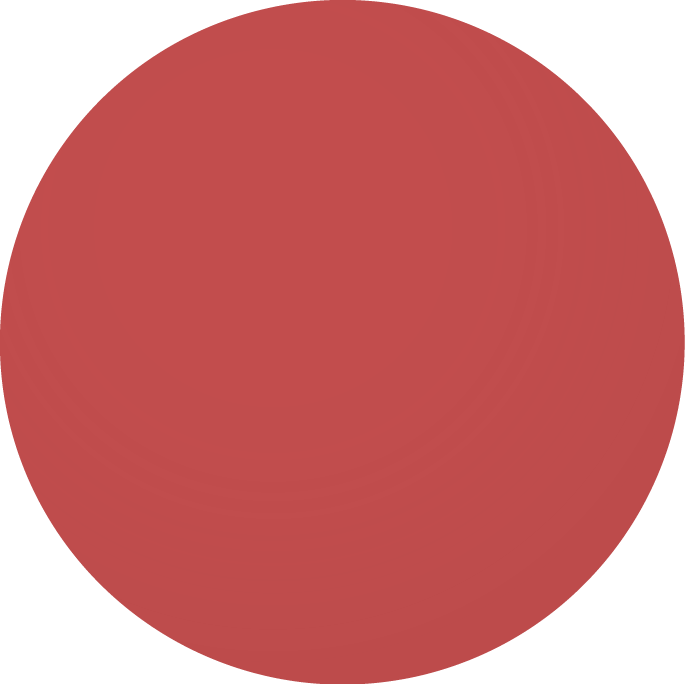 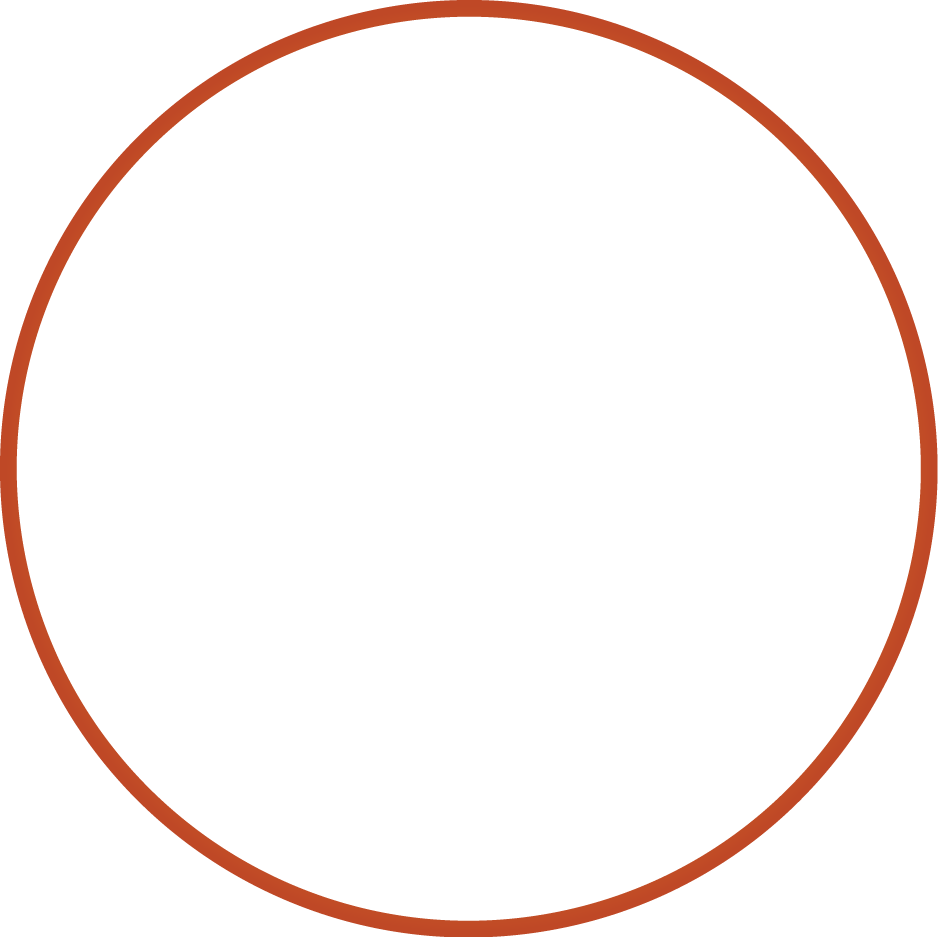 PKAc
cAMP
PKAc
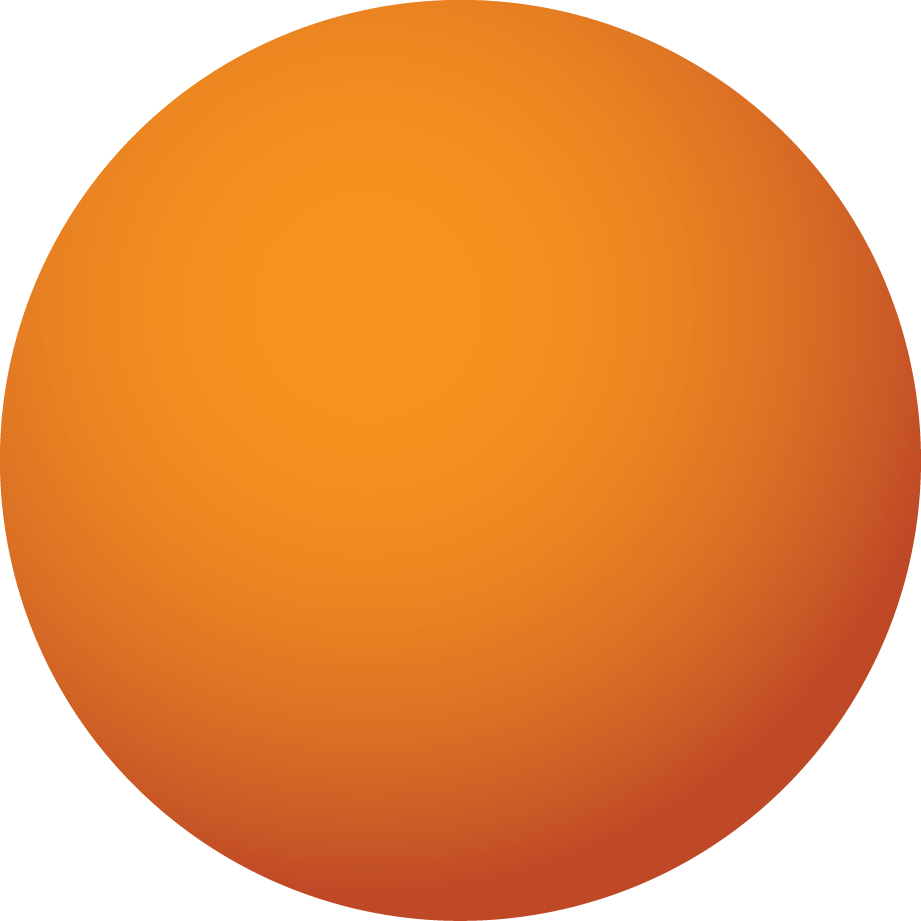 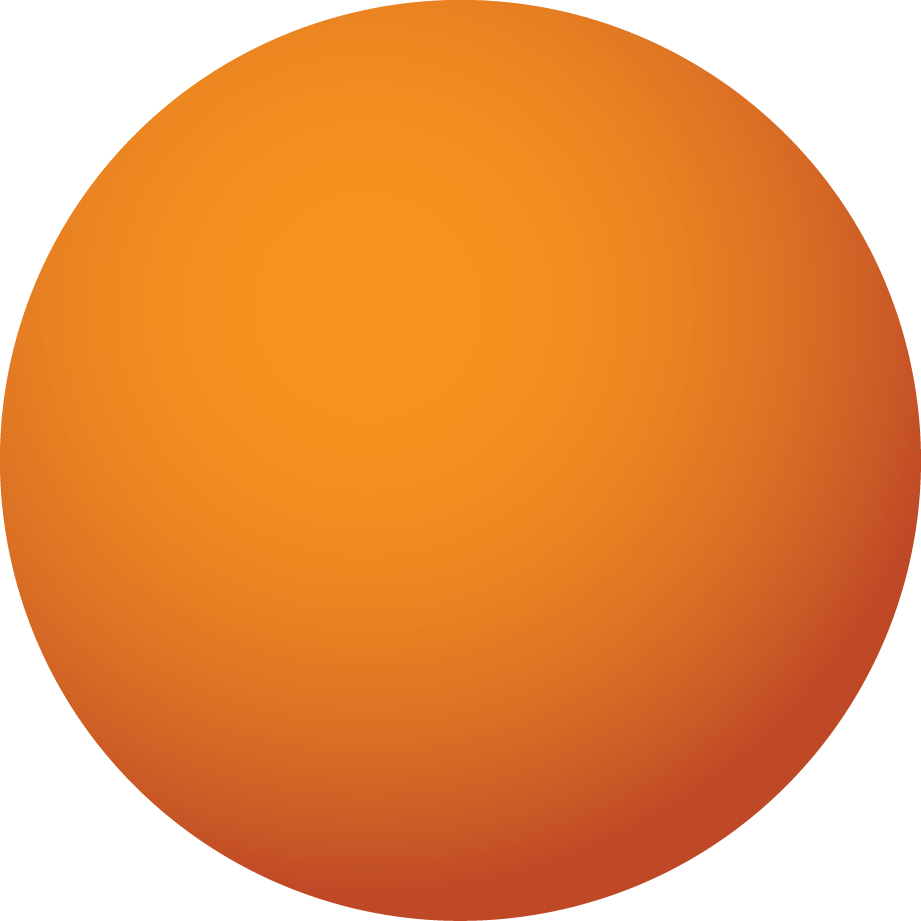 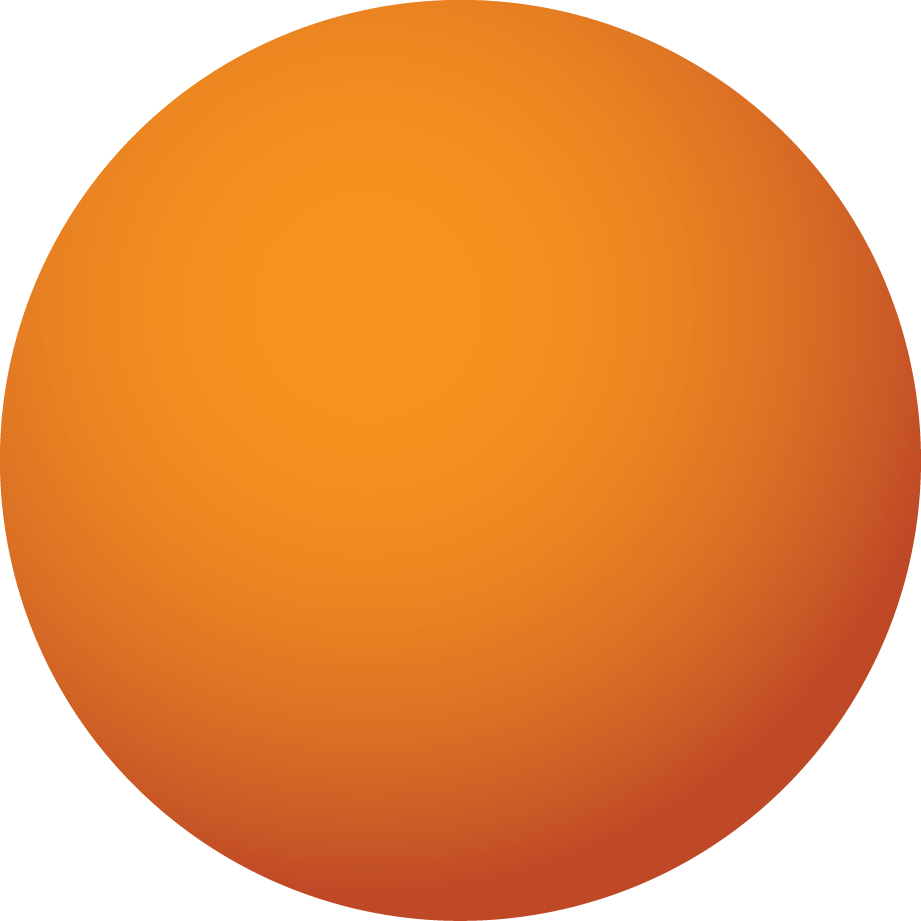 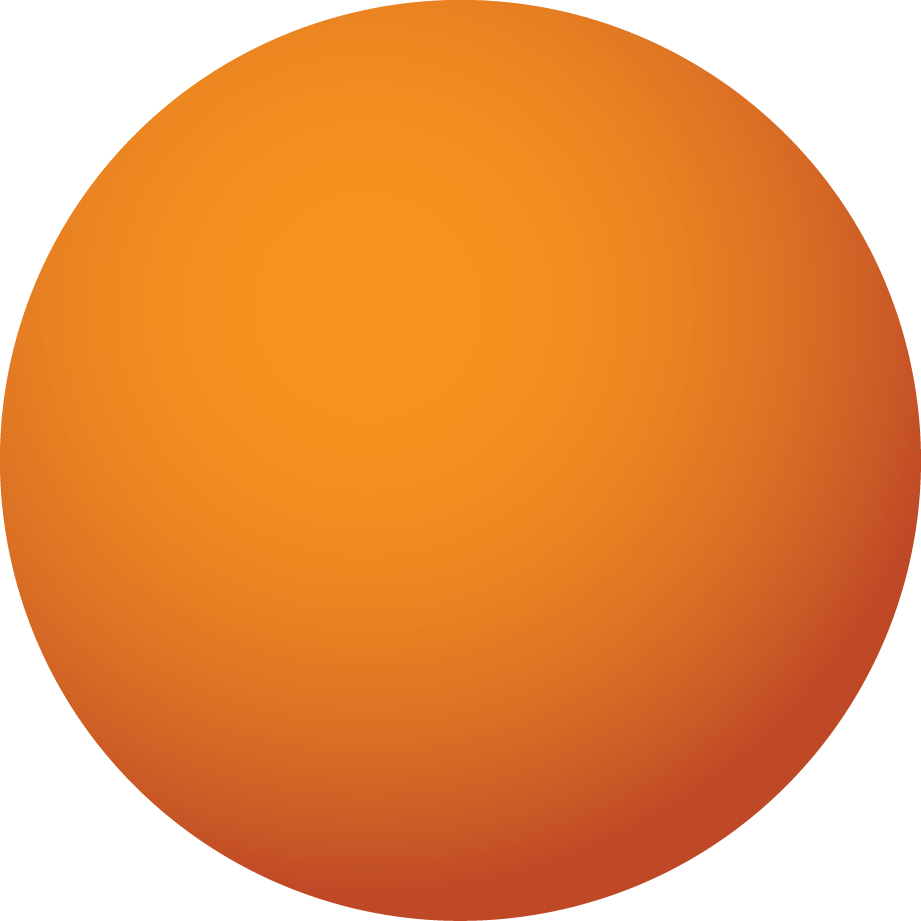 PKAR
PKAR
PKAR
PKAR
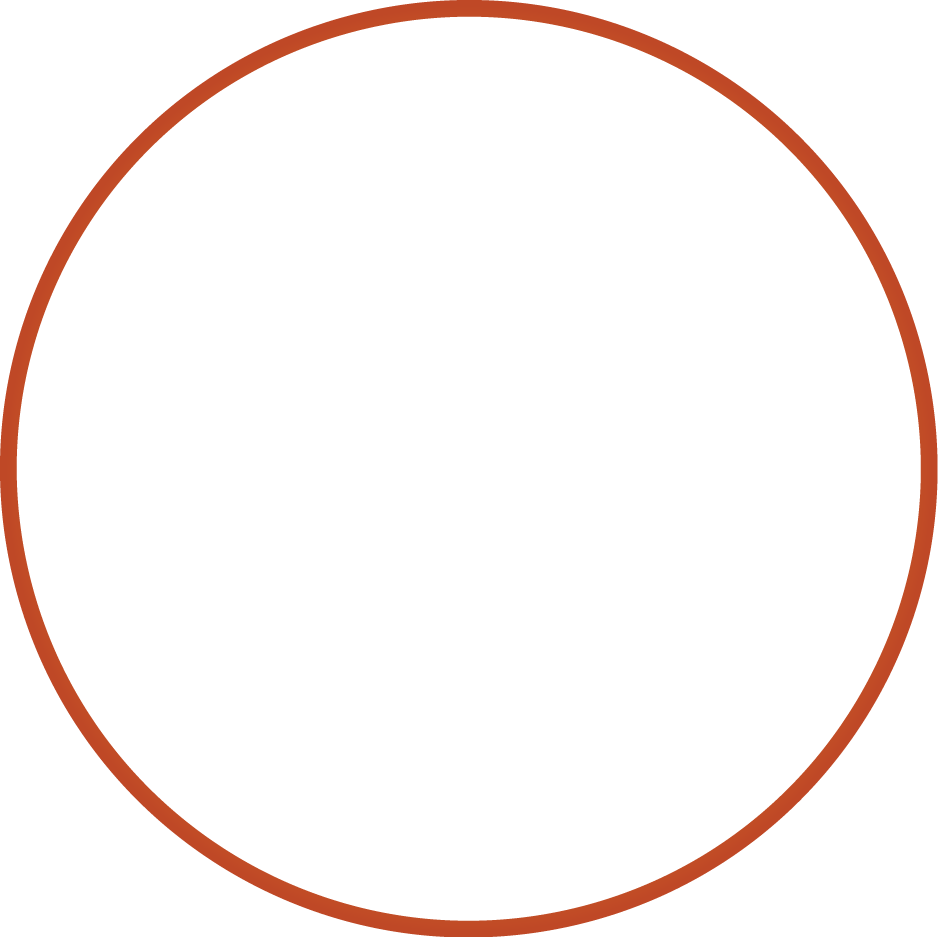 PKAc
Nucleus
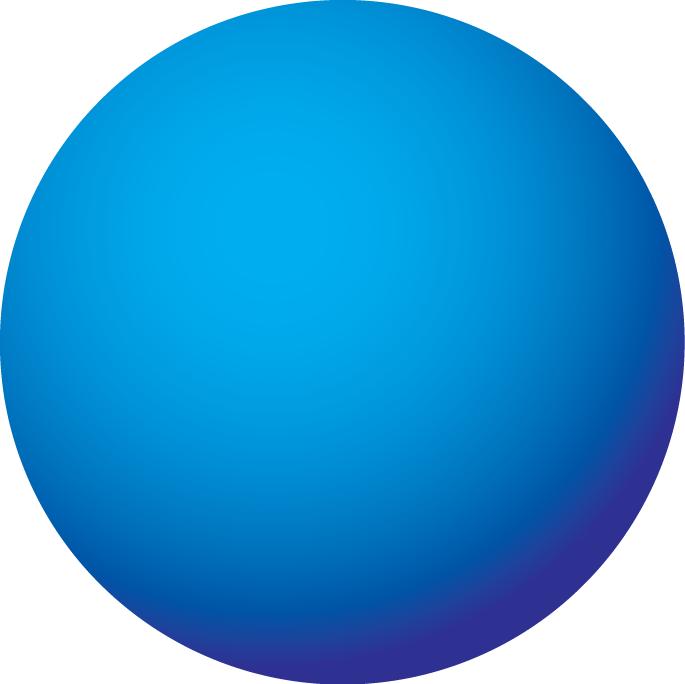 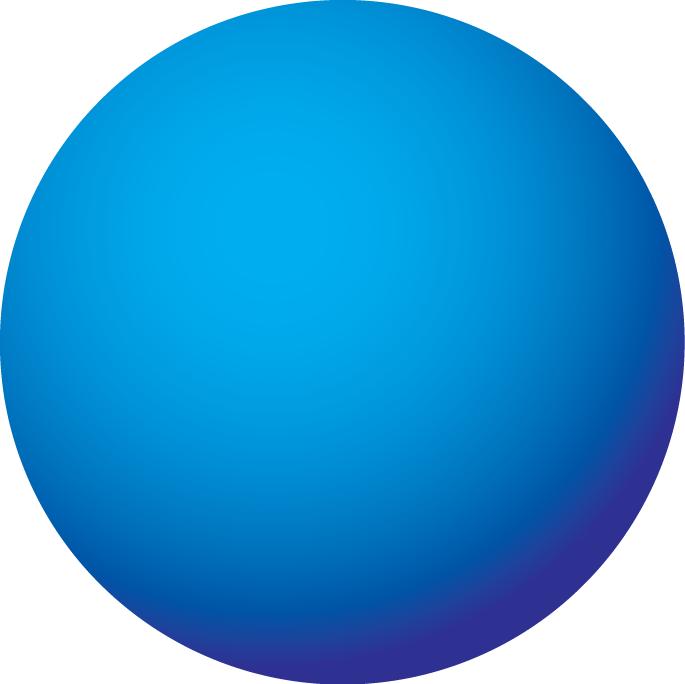 P
P
CRE
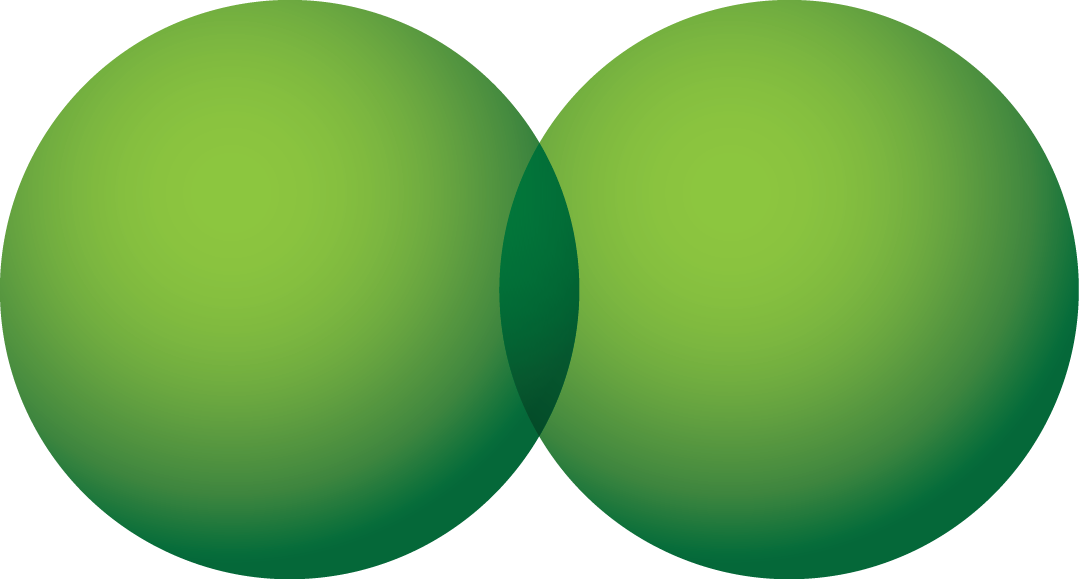 Gene Transcription
CREB